Numbers 6:24–26
24 The Lord bless you and keep you;
25  the Lord make his face to shine upon you and be gracious to you;
26  the Lord lift up his countenance upon you and give you peace.
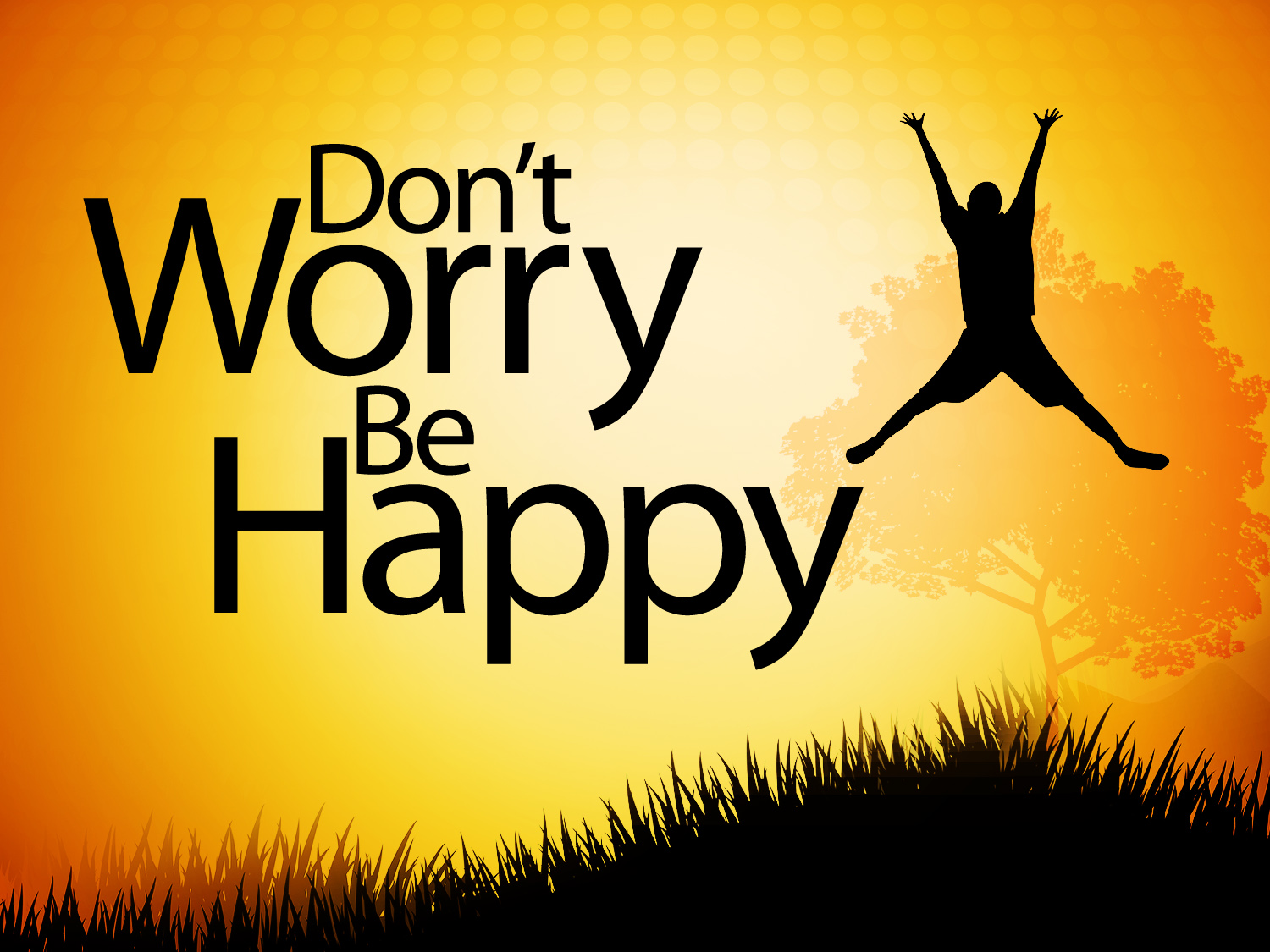 I can be happy because God has given me a way.
John 14:6
1 Corinthians 10:13
Romans 7:24–25
I can be happy because God has given me this moment.
Matthew 6:31–34
Proverbs 15:13
Psalm 118:24
I can be happy because I worship at East Shelby.
Mark 16:15
Hebrews 10:24–25
I can be happy because Jesus has overcome.
John 16:33
Mark 9:33–37; 10:13–16
1 Corinthians 15:50–58
I can be happy because my name is written in Heaven.
Luke 10:20
Revelation 20:11–15